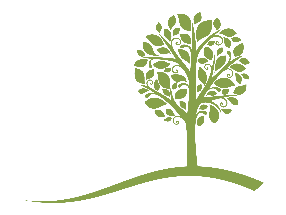 Purpose, Need, and Alternatives Requirements
Elements of the NEPA Process
Purpose and Needs
Alternatives analysis
Impact analysis
Mitigation 
Public involvement
Interagency coordination
Documentation
2
Purpose and Need
Inform decisions 
Critical foundation for decisions
Basis for reasonable alternatives, evaluations and comparisons 
Establishes reasons for moving forward with Federal action
Basis for no-action discussion
3
Purpose Statement – Draft
The purpose of the proposed action is to construct a marshalling port facility in Maine to support the commercialization of the offshore wind industry.
4
Need Statement – Draft
The State of Maine does not have a marshalling port facility with sufficient space to support the construction, operation, and maintenance of offshore wind turbines.
5
Alternatives Analysis
Varies with Class of Action
Rigorously explore and objectively evaluate
Reasonable range alternatives / reasonable number 
No-action / no-build always included
Build alternatives – representative number
Avoidance and minimization
6
Alternatives Documentation
Describe how preliminary alternatives were developed and basis for elimination
Describe how reasonable alternatives were chosen
Clearly describe all reasonable alternatives
Comparable level of detail
Include discussion of the no-build
Be prepared to defend
40 CFR 1502.14
7